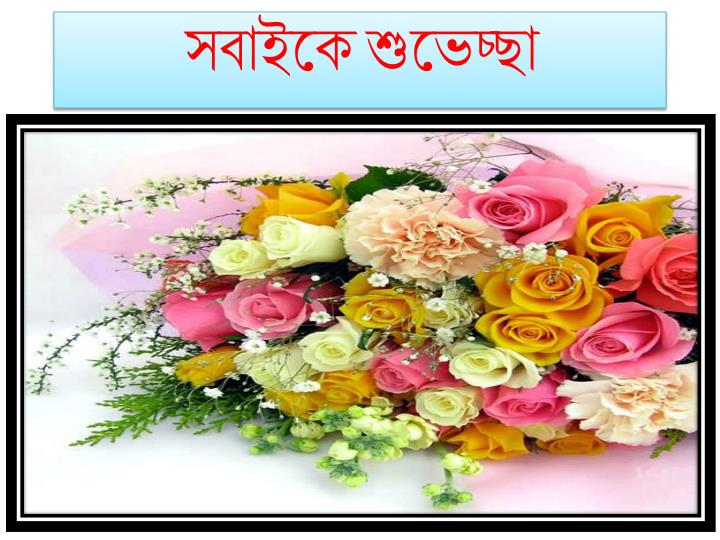 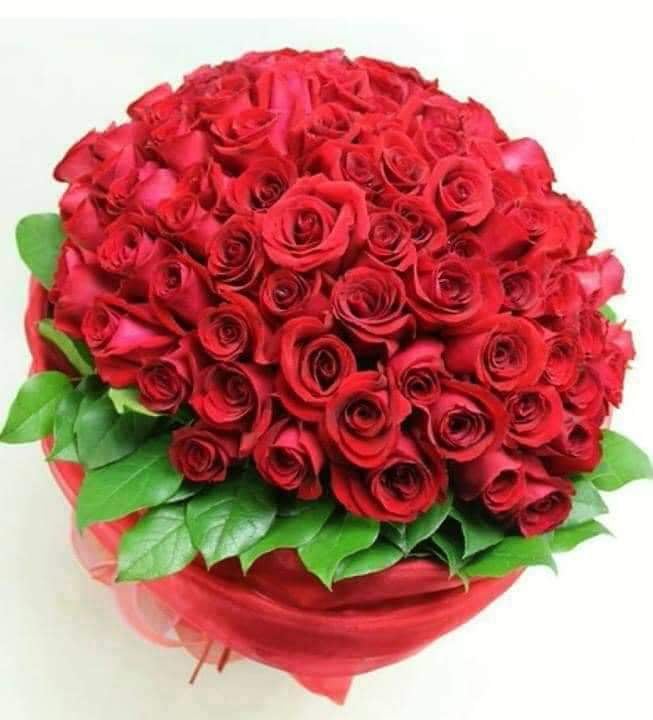 শিক্ষক পরিচিতি
শিবু কুমার রায়
প্রভাষক
হিসাববিজ্ঞান 
বিবিয়ানা মডেল কলেজ
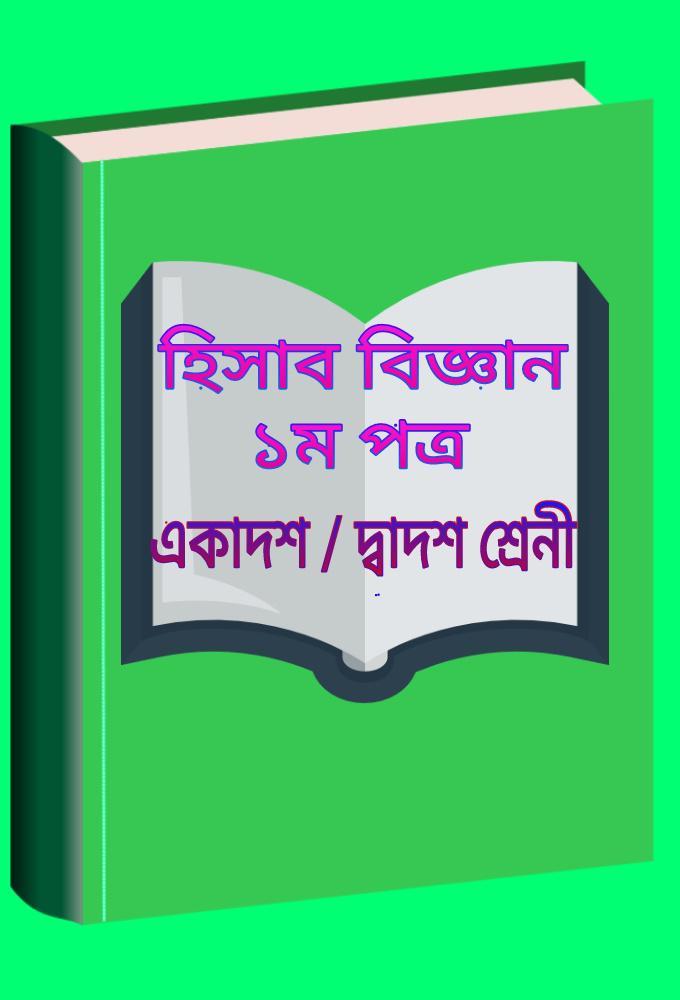 পাঠ পরিচিতি
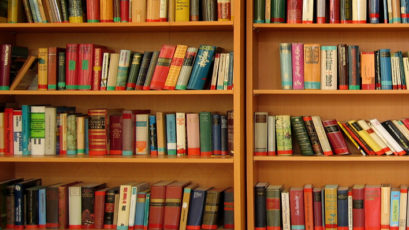 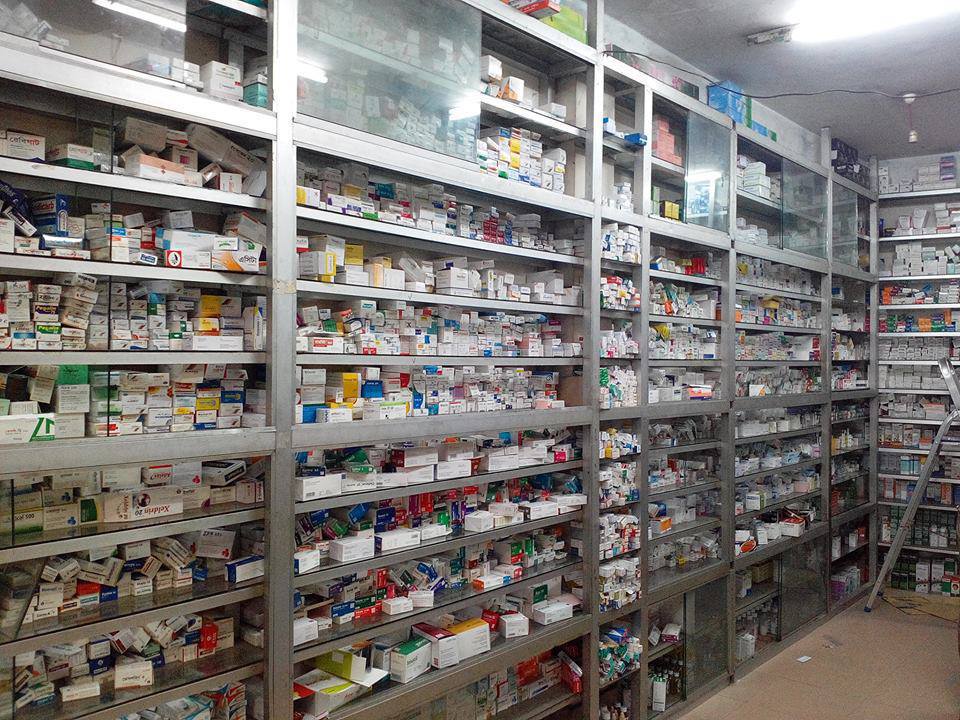 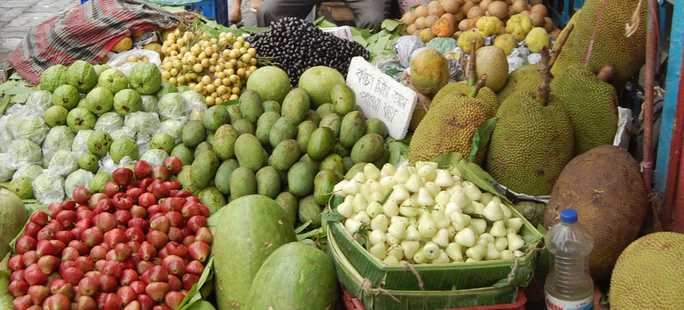 পাঠ শিরোনাম
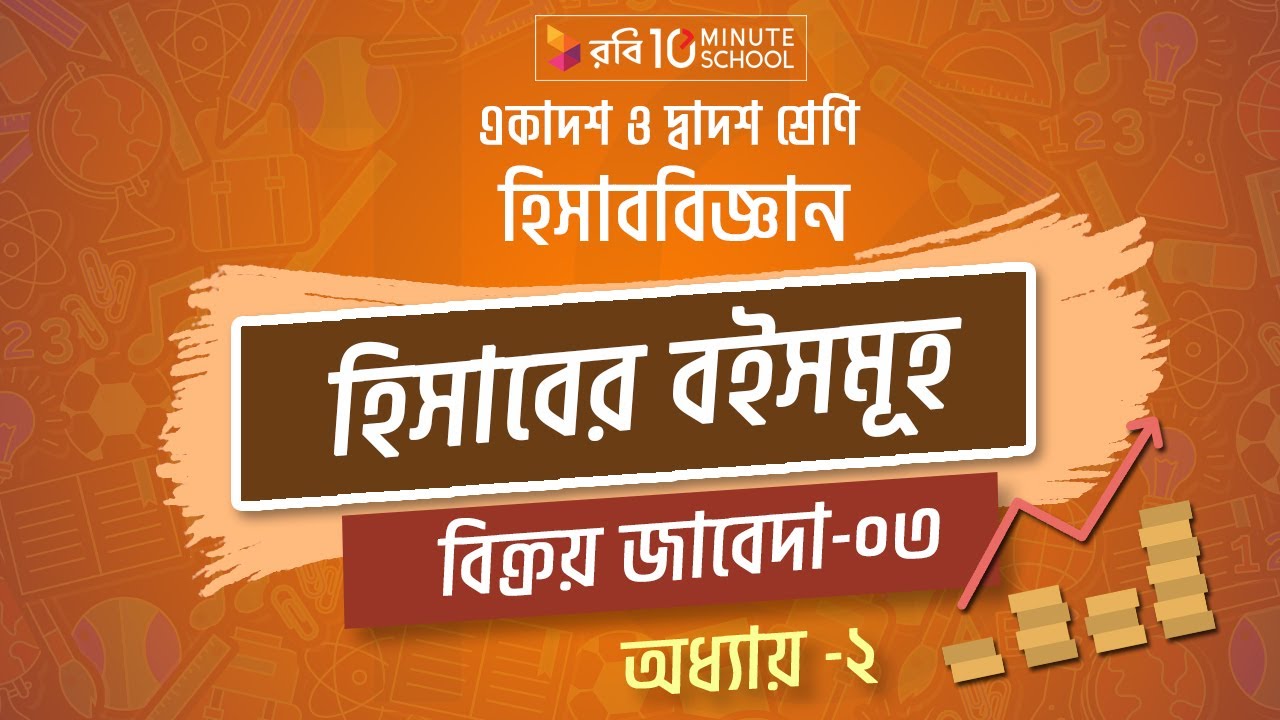 চতুর্থ
 
পর্ব
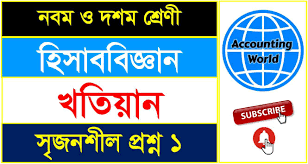 শিখনফল 
খতিয়ান কি বলতে পারবে।
খতিয়ানের বৈশিষ্ট্য লিখতে পারবে।
খতিয়ানের গুরুত্ত্ব লিখতে পারবে।
জাবেদা ও খতিয়ানের পার্থক্য করতে পারবে।
খতিয়ান করতে পারবে।
পূর্বজ্ঞান যাচাই 
 লেনদেনের কয়টি পক্ষ থাকে ?
 লেনদেন সর্ব প্রথম কোথায় লেখা হয়?
 বিক্রয় জাবেদা কী ?
 ক্রয় জাবেদা কী ?
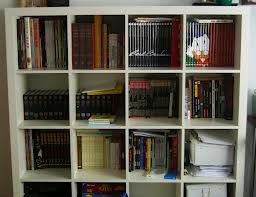 তাকের ইংরেজী প্রতিশব্দ কী তা জানো ?
self
তাকে যেমন জিনিসপত্র সাজিয়ে রাখা হয় তেমনি জাবেদা থেকে লেনদেনগুলো কোথায় সাজিয়ে লিখতে হয় ?
আজকের পাঠ :
খতিয়ান
খতিয়ানঃ
কোন প্রতিষ্ঠানের জাবেদায় লিপিবদ্ধকৃত লেনদেনগুলোকে বৈশিষ্ট্যের ভিত্তিতে বিভিন্ন শিরোনামে ভাগ করে পাকাপাকিভাবে হিসাবভুক্ত করার প্রক্রিয়াকে খতিয়ান বলে।  খতিয়ানকে চূড়ান্ত বই, পাকা বই, প্রধান বই ও হিসাবের রাজা বলা হয়ে থাকে।
জাবেদা
খতিয়ান
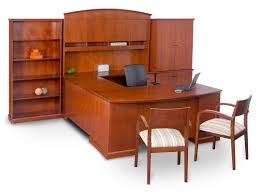 সম্পদ                                          

দায়                  

মালিকানাস্বত্ব

আয়

ব্যয়

           বিভিন্ন শ্রেণীর হিসাব
ঋণ গ্রহণ
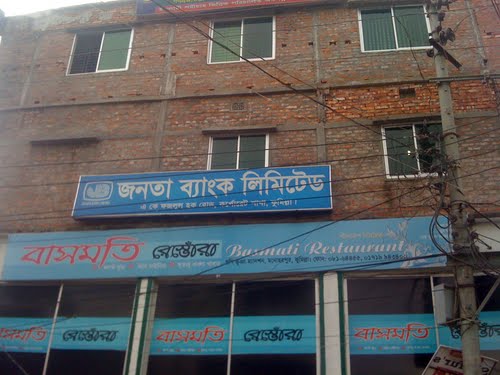 আসবাবপত্র
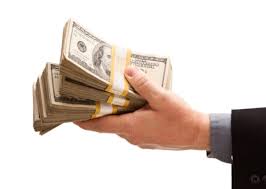 মূলধন
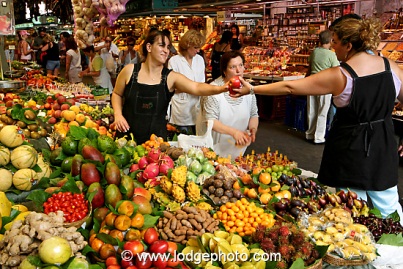 বিক্রয়
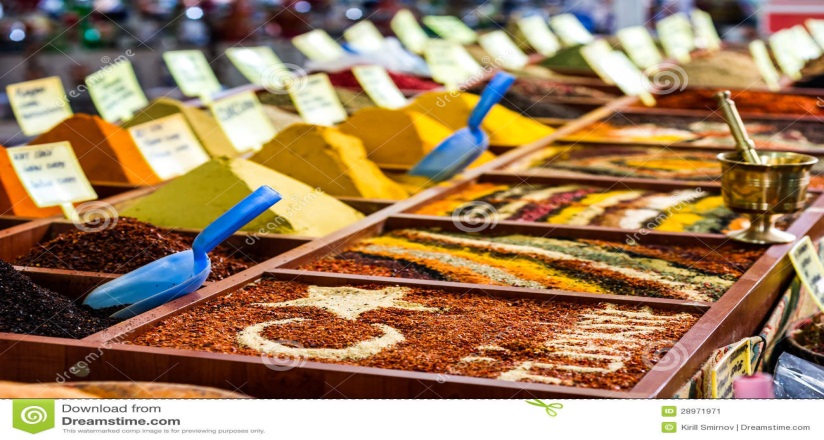 ক্রয়
খতিয়ানের ছক সমূহ ২ ধরণেরঃ
1। সনাতন পদ্ধতি বা ‘T’ ছক
ডেবিট
ক্রেডিট
২। আধুনিক পদ্ধতি বা চলমান জের ছক
খতিয়ানের বৈশিষ্ট্যগুলো লেখ।
খতিয়ান হতে মোট আয়, মোট ব্যয়, মোট সম্পদ ও মোট দায় সম্পর্কে ধারনা পাওয়া যায়। খতিয়ান উদ্বৃত্ত দ্বারা রেওয়ামিল ও আর্থিক বিবরণী তৈরী করা হয়। এজন্য ‘খতিয়ানকে সকল বইয়ের রাজা’ বলা হয়।
জাবেদা হতে লেনদেন খতিয়ানে লেখাকে খতিয়ানভুক্তকরণ বা পোস্টিং বলে। জাবেদার ডেবিট দিকের টাকা একই খতিয়ানের ডেবিট দিকে এবং ক্রেডিট দিকের টাকা একই খতিয়ানের ক্রেডিট দিকে লিখতে হয় তবে বিবরণের ঘরে বিপরীত হিসাবের নাম লেখা হয়।
খতিয়ান প্রস্তুতঃ
সমস্যাঃ ০৪
জনাব কলিম ২০২০ সালের মে মাসে নগদ ৫০,০০০ টাকা নিয়ে ব্যবসায় আরম্ভ করলেন। উক্ত মাসে তার অন্যান্য লেনদেন সমূহ নিম্নরূপঃ
মে ০৩	ব্যাংকে নগদ জমাদান ২০,০০০ টাকা।
মে ১০ 	বাকিতে পণ্য ক্রয় ১৫,০০০ টাকা।
মে ১৯ 	নগদে পণ্য বিক্রয় ১৮,০০০ টাকা।
মে ২৭ 	চেকে প্রদেয় হিসাবকে পরিশোধ ১২,০০০ টাকা।
মে ৩০ 	ব্যাংক সুদ মঞ্জুর করেছে ৮০০ টাকা।
করণীয়ঃ
উপর্যুক্ত লেনদেন সমূহ থেকে জনাব কলিমের খতিয়ান প্রস্তুত কর।
জনাব কলিম
জাবেদা
খতিয়ান প্রস্তুতঃ
নগদান হিসাব
মূলধন হিসাব
ব্যাংক হিসাব
ক্রয় হিসাব
প্রদেয় হিসাব
বিক্রয় হিসাব
ব্যাংক সুদ হিসাব
একক কাজ
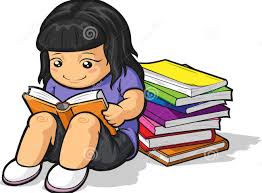 খতিয়ানকে হিসাবের রাজা বলা হয় কেন?
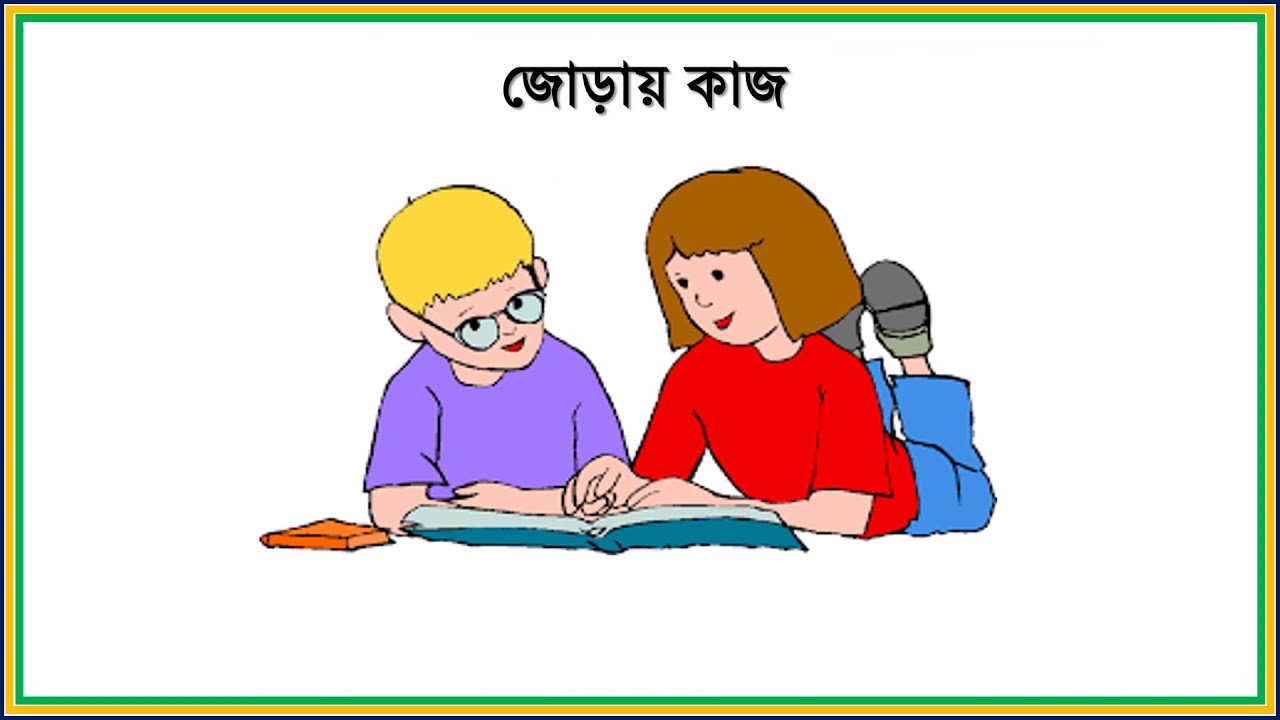 খতিয়ানের গুরুত্বসমূহ লিখ।
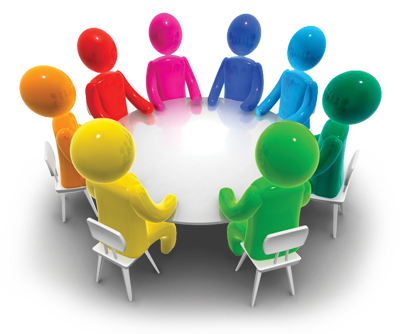 দলগত কাজ
দলঃ ক
খতিয়ান প্রস্তুতের সুবিধা আলোচনা কর।
খতিয়ান প্রস্তুতের অসুবিধা আলোচনা কর।
দলঃ খ
বাড়ির কাজঃ
অনুশীলনী ০৪
জনাব শিমুল ২০২০ সালের জুন মাসে নগদ ৭০,০০০ টাকা নিয়ে ব্যবসায় আরম্ভ করলেন। উক্ত মাসে তার অন্যান্য লেনদেন সমূহ নিম্নরূপঃ
জুন ০২	ব্যাংকে নগদ জমাদান ৩০,০০০ টাকা।
জুন ০৮ 	নগদে পণ্য ক্রয় ২৫,০০০ টাকা।
জুন ২০ 	চেকে পণ্য বিক্রয় ২৮,০০০ টাকা।
জুন ২৬ 	বেতন পরিশোধ ১৫,০০০ টাকা।
জুন ৩০ 	ব্যাংক সুদ মঞ্জুর করেছে ১,০০০ টাকা।
করণীয়ঃ
উপর্যুক্ত লেনদেন সমূহ থেকে জনাব শিমুলের খতিয়ান প্রস্তুত কর।
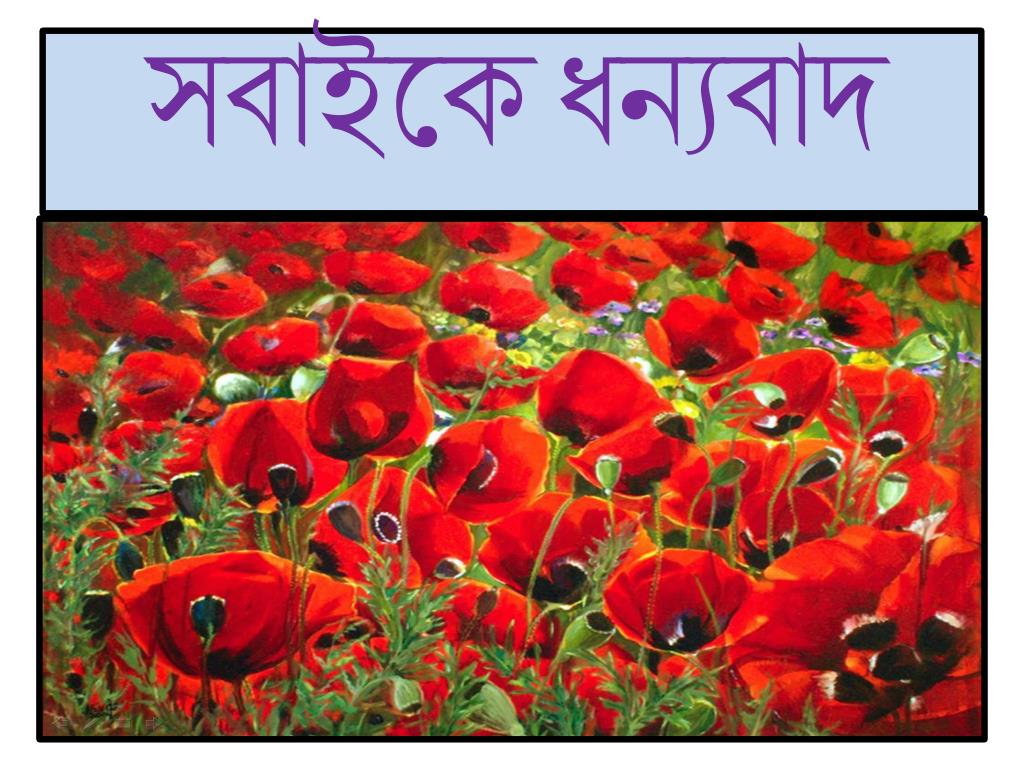